আরবি ১ম পত্রের ক্লাসে সবাইকে
স্বাগতম
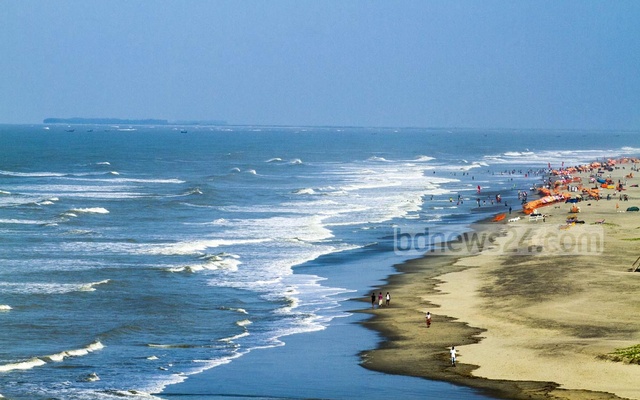 পরিচিতি
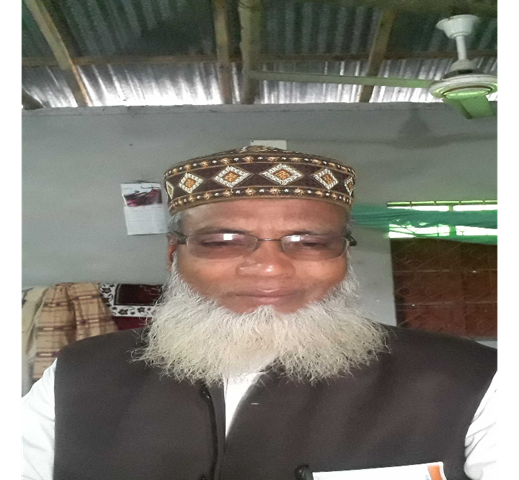 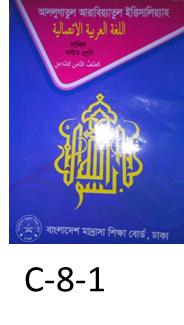 শিক্ষক পরিচিতি 
মোঃ আব্দুল ওয়াহেদ জিহাদী 
সহ-সুপার 
পীরগাছা বালিকা দাখিল মাদ্রাসা 
পিরগাছা,রংপুর।  
মোবাইল- ০১৭৯৪৮৬৩১৮৬
Email-abdulwahedaz361@gmail.com
পাঠ পরিচিতি 
শ্রেনি- ৮ম 
আরবি ১ম পত্র 
ইউনিট-১, পাঠ -৫ 
তারিখ-০৭/১০/২০১৯খ্রিঃ 
সময়- ৪৫ মিনিট
নিচের ছবিগুলো দেখ
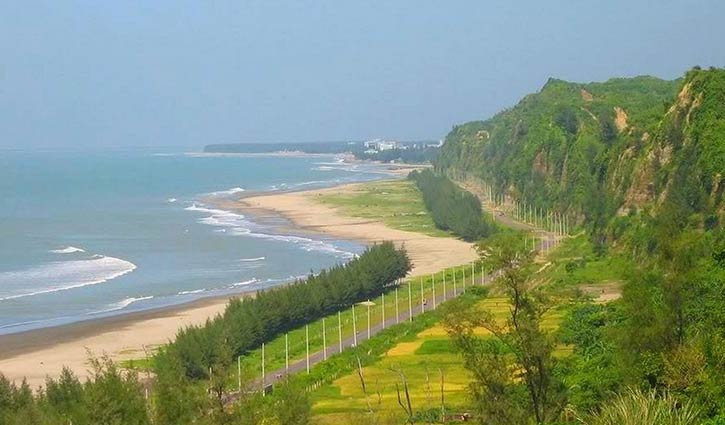 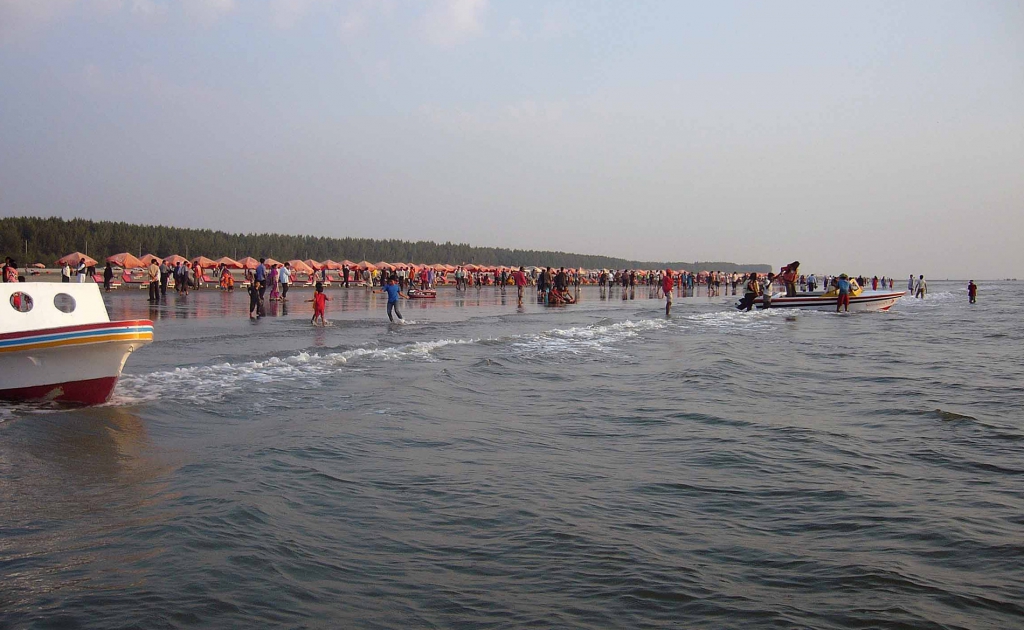 সমুদ্র সৈকত
= الاعلان الدرسপাঠ ঘোষণা
زيارة كوكس بازار     
কক্সবাজার ভ্রমণ
=مايستفاد من الدرسশিখন ফল
ما يتعلم الطالب من هذا الدرس
এই পাঠ শেষে শিক্ষার্থীরা---
১।কক্সবাজার কোথায় অবস্থিত তা বলতে পারবে।
২।কক্সবাজার এর সৌন্দর্য্য সম্পর্কে বলতে পারবে।
৩।কক্সবাজারে সুর্য অস্ত যাওয়া সম্পর্কে বলতে পারবে।
=الدرس اسوة আদর্শ পাঠ
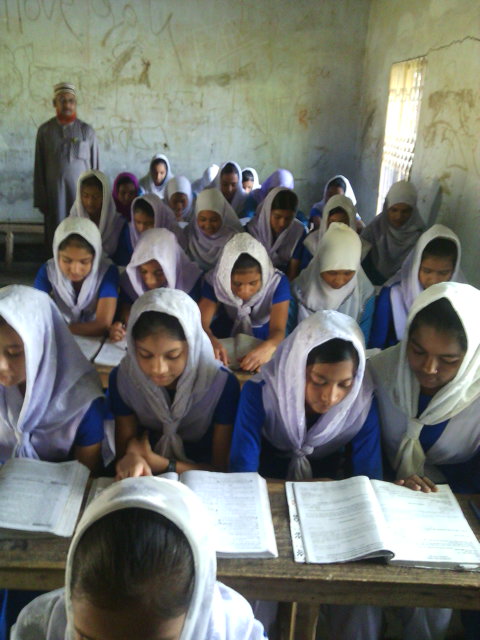 =الدرس الصوتসরব পাঠ
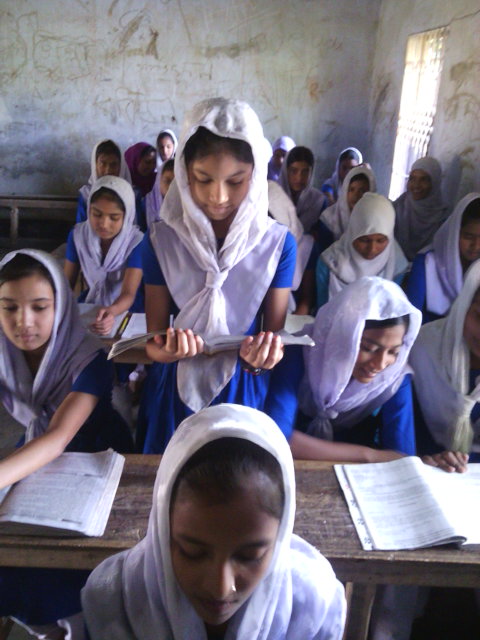 শব্দের অর্থ জেনে নেই =اعلم معانى المفردات
امواج
ঢেউ
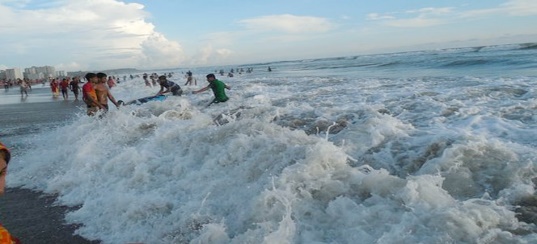 منظر غروب الشمس
সুর্যাস্তের দৃশ্য
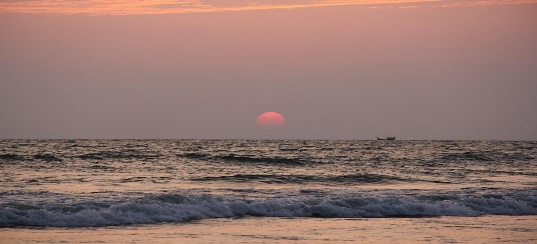 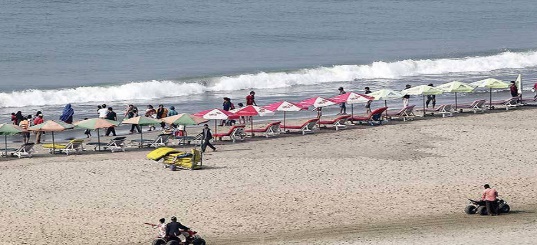 সমুদ্র সৈকত
على شاطى البحر
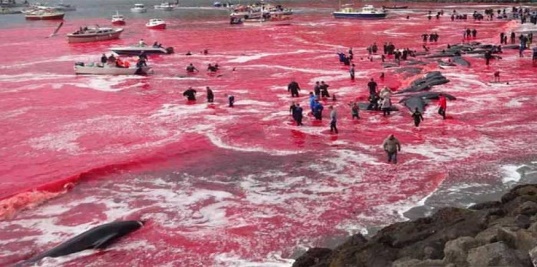 উপভোগ্য
ممتعا
منظر البحر
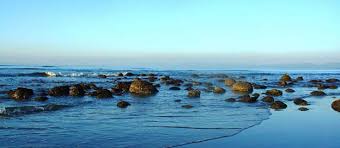 সমুদ্রের দৃশ্য
আলোচনা =البحث
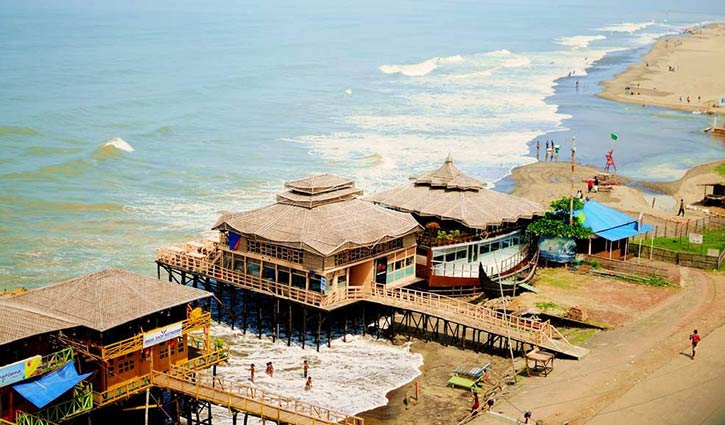 البحث : كوكس بازار منطقة مهمة من مناطق بنغلاديش – وهى تقع فى جنوب بنغلاديش على شاطئ البحر ولمناظرها العجيبة- وهى اكبرشاطئ البحر فى العالم- وهى طويلة 120 كيلوميتر-
একক কাজ =العامل الافرد
السوال: اين تقع كوكس بازار ؟
الجواب: تقع على شاطئ البحر-
السوال: كيف مناظر كوكس بازار ؟
الجواب: مناظرها عجيبة -
السوال: كم كيلوميتر طويلا كوكس بازار ؟
الجواب: 120 كيلوميتر-
আলোচনা =البحث
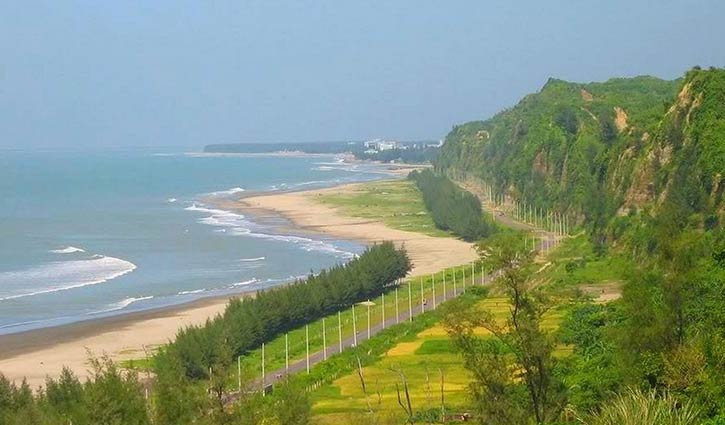 البحث : مناظرها العجيبة وهى موج البحر يموج فى القلب بالفرحة وشاطئ البحر وسعتها وجمالها يسر الناظرين – وحولها جبال عديدة مملوءة على محاسن شتى – وهنا هيمسورى-
জোড়ায় কাজ =العامل الازواج
السوال: ماهى مناظركوكس بازار ؟
الجواب: مناظرها العجيبة وهى موج البحر يموج فى القلب بالفرحة وشاطئ البحر وسعتها وجمالها يسر الناظرين – وحولها جبال عديدة مملوءة على محاسن شتى – وهنا هيمسورى-
আলোচনা =البحث
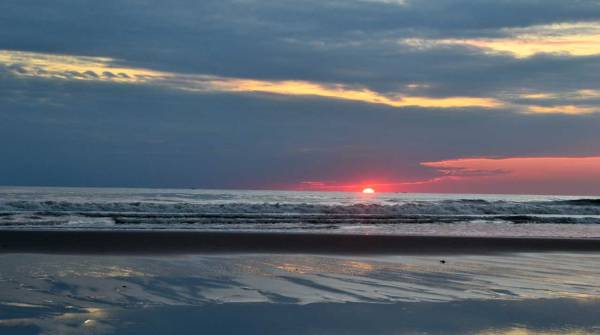 البحث: والله المنظر غروب الشمس جميل جدا! امتلا قلبى بالفرح والسرور- يا ليت كنت معنا!
দলীয় কাজ =العامل الاحزاب
السوال: كيف كان منظر غروب الشمس ؟
الجواب: المنظر غروب الشمس جميل جدا- امتلا قلبى بالفرح والسرور- يا ليت كنت معنا-
মুল্যায়ন  =القيم
حقق الكلمة الاتية : الحمد – غابات – جرى – تسافر – اسرة
:الحمد শব্দটি বাবে سمع -এর মাসদার মুলবর্ণ (ح+ م + د  ) জিনস صحيح  অর্থ – প্রশংসা করা।
الحمد
غابات
:غابات শব্দটি বহুবচন, একবচন غابة  অর্থ – বন- বনানী।
جرى
:جرى সীগাহواحد مذكر غائب   বহছ  اثبات فعل ماضى مطلق معروفবাব ضرب মাসদারالجرى  মুলবর্ণ (ج+ ر + ى) জিনস ناقص يايئى  অর্থ – প্রবাহিত হয়।
تسافر :সীগাহواحد مذكر غائب   বহছ  اثبات فعل مضارع معروفবাব مفاعلة  মাসদারالمسافر  মুলবর্ণ (س+ ف + ر) জিনস صحيحঅর্থ – তুমি ভ্রমণ করবে।
تسافر
:غابات শব্দটি  جامد اسم,একবচন, বহুবচন  اسرات অর্থ – পরিবার।
اسرة
বাড়ির কাজ  =الواجب المنزلى
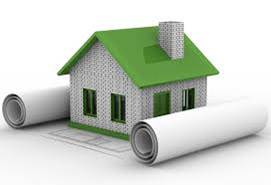 السوال: اجب عن الاسئلة التالية مستخدما للضمير المناسب كما فى المثال: 
هل سبحت فى البحر؟                    لا, انا ما سبحت, بل سبح اخى الكبير
هل سبح خالد فى البحر ؟                  لا, ما سبح, بل سبخ اخوه الكبير-
الاسئلة: (ا) هل سبحتما فى البحر ؟   لا, ...................             (ب) هل سبح فى البحر؟    لا,...............            
(ت)هل سافرت الى داكا ؟   لا, ..................            (ث) هل سافرت فاطمة الى مكة ؟  لا, ............
(ج) هل سافرنا الى المدينة ؟     لا,  ........................
ধন্যবাদ
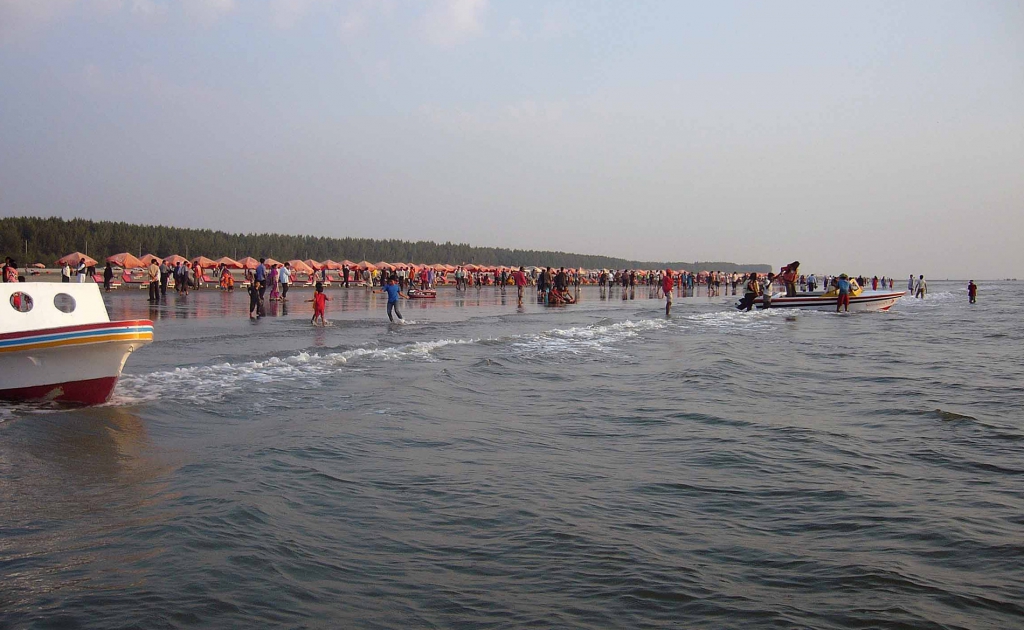